Педагогическая студия открытых уроков и 
занятий по теме


«Формирование ключевых компетенций обучающихся – одно из условий обеспечения качества образования»
 
Цели: 1.Совершенствование  подходов  к выбору эффективных педагогических форм, средств и методов, в том числе практико-ориентированных, при решении образовательных задач.   
              2. Содействие формированию устойчивой мотивации обучающихся к обучению и развитию в целом.




Период проведения: 4.02 – 27.02.2020 г.
Формирование ключевых компетенций обучающихся при сотрудничестве  участников образовательного процесса
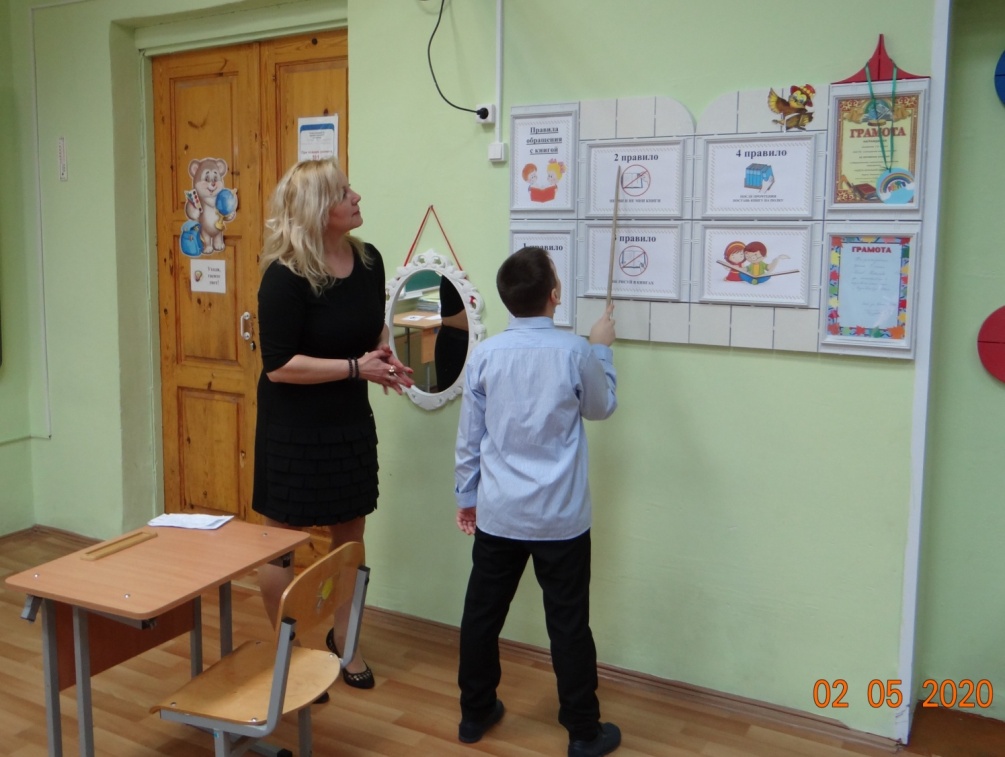 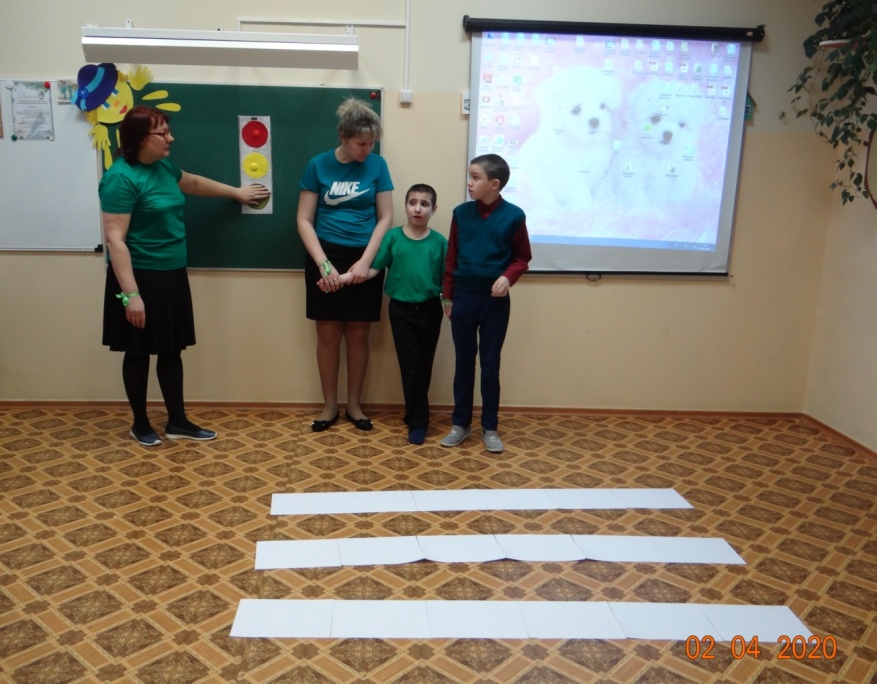 Формирование ключевых компетенций путём преемственности в системе обучения и воспитания классного коллектива
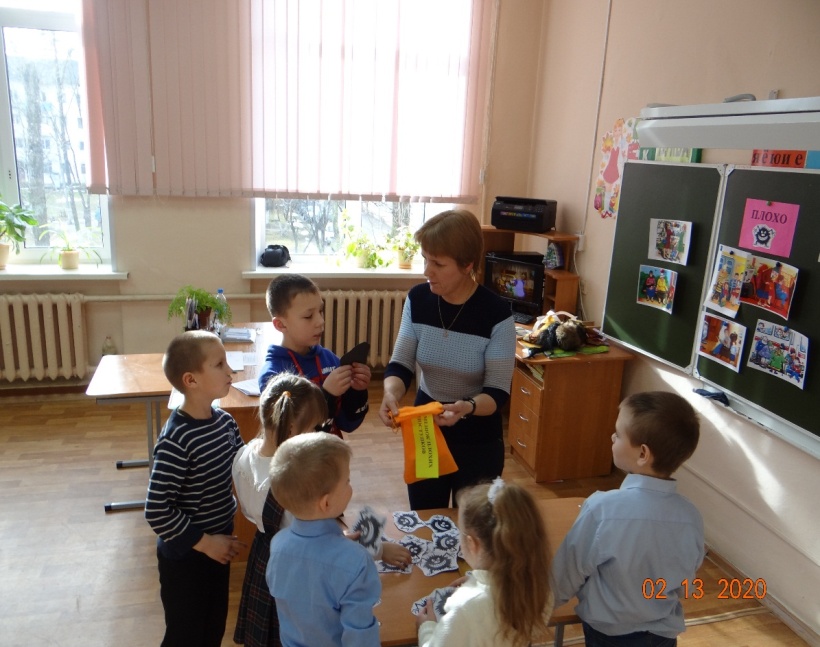 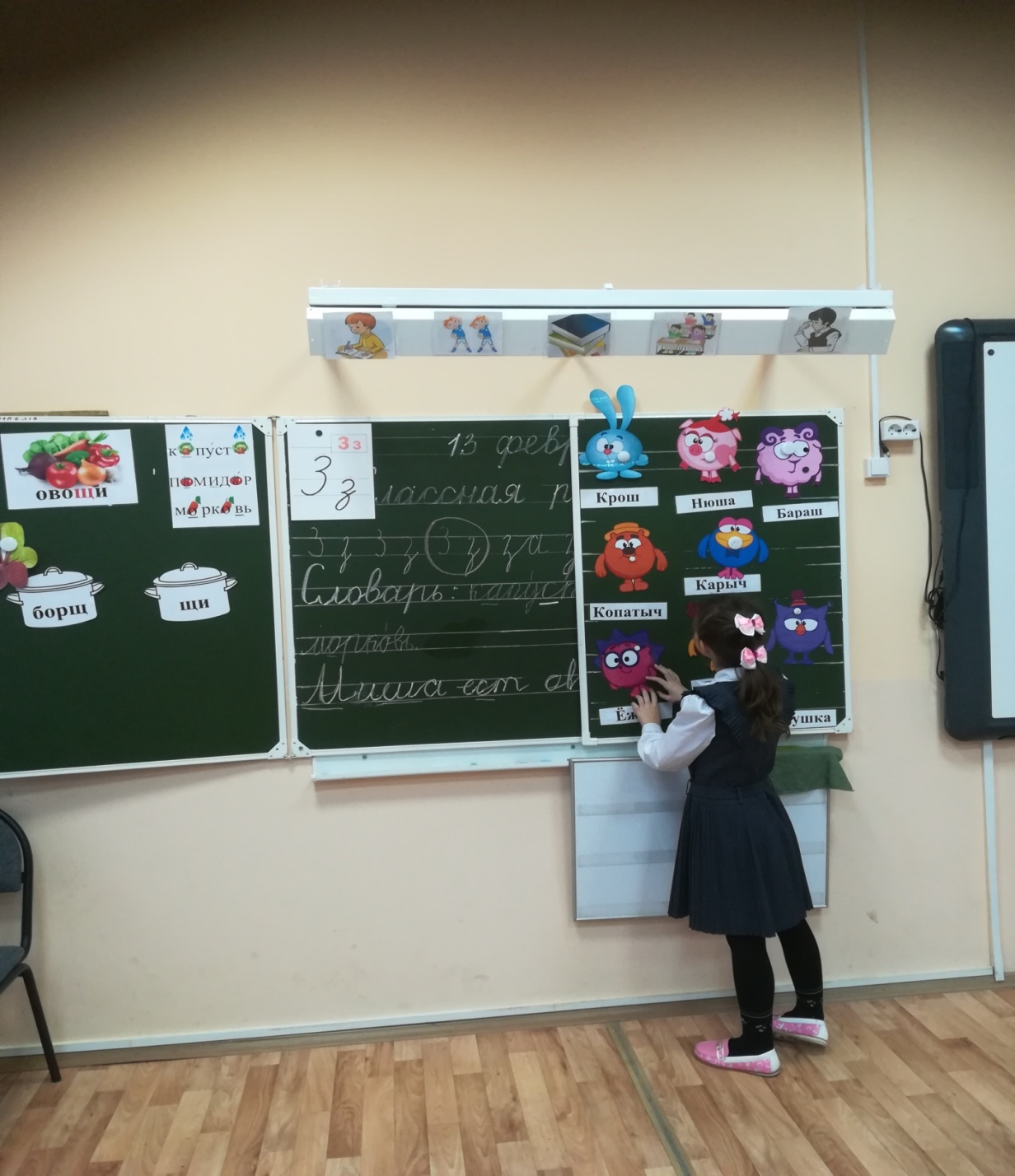 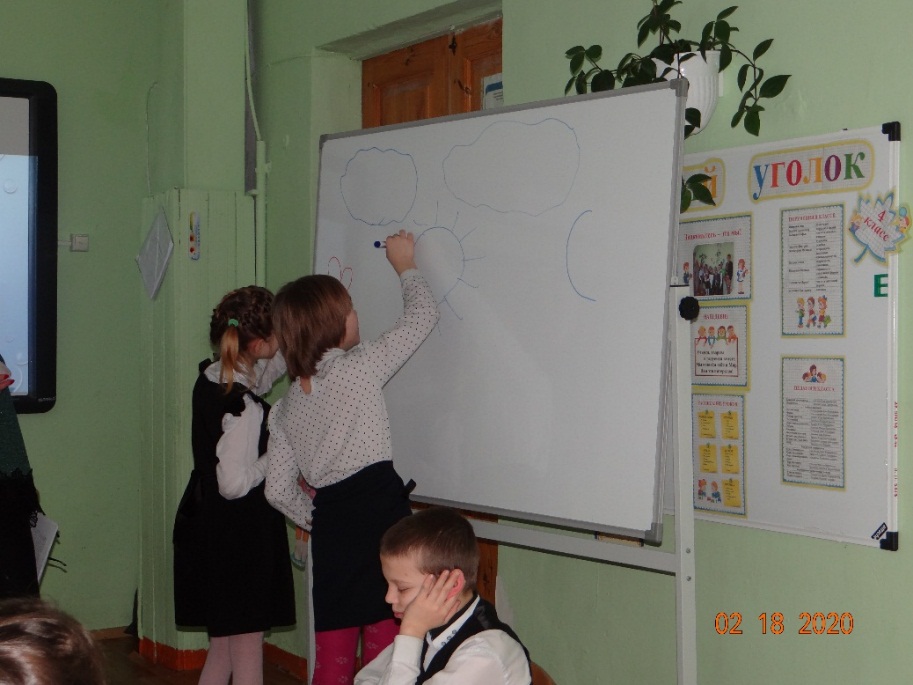 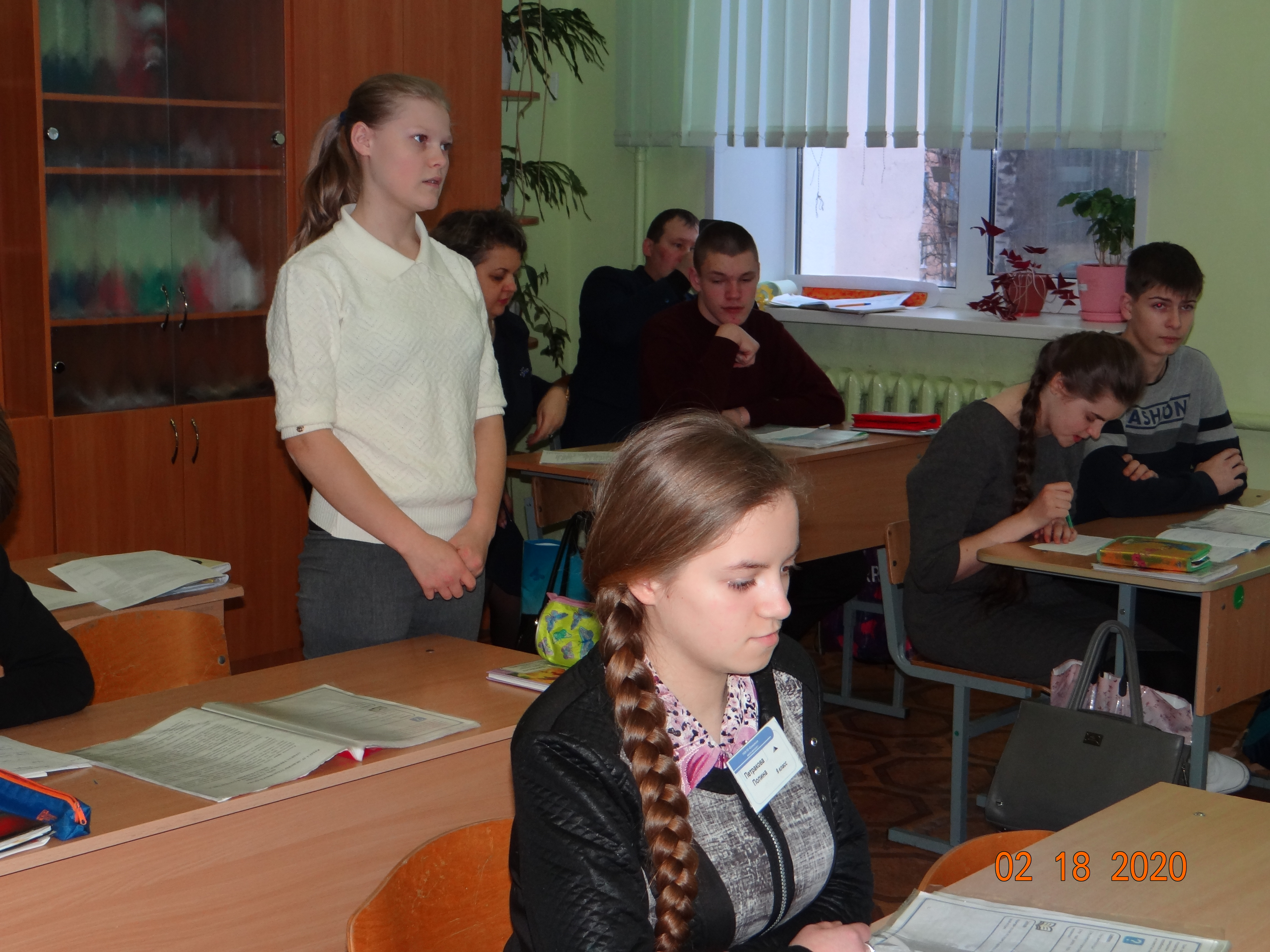 Формирование ключевых компетенций обучающих при включении межпредметных связей
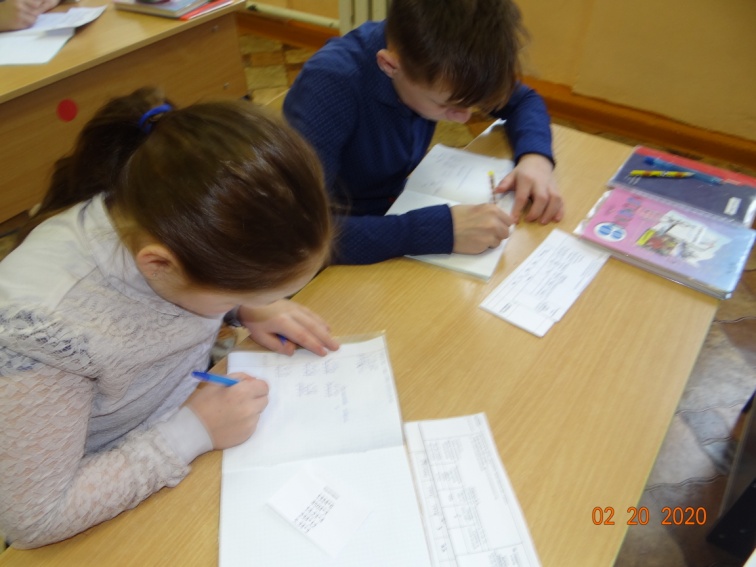 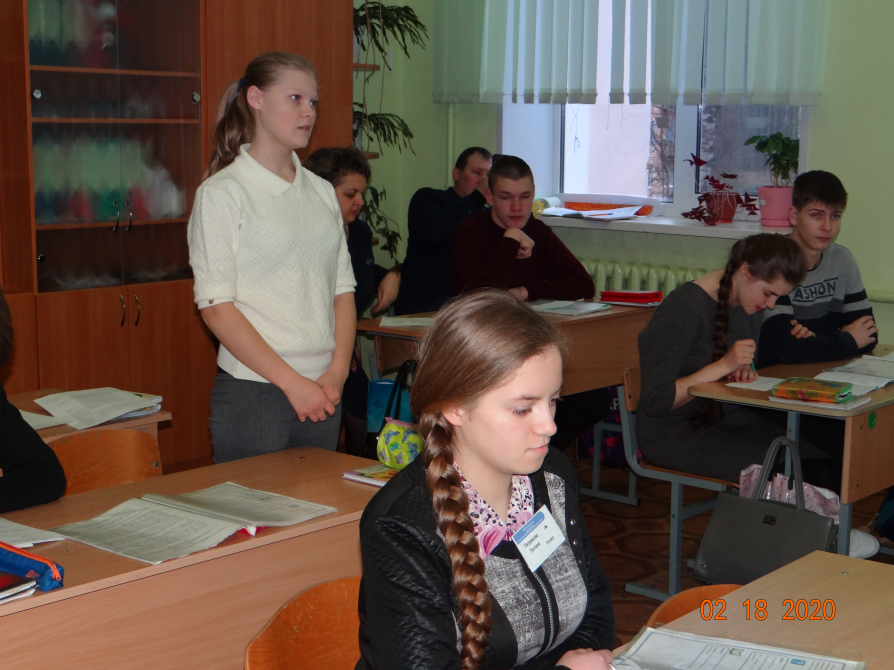 Формирование ключевых компетенций обучающихся при подготовке 
к жизни в социуме
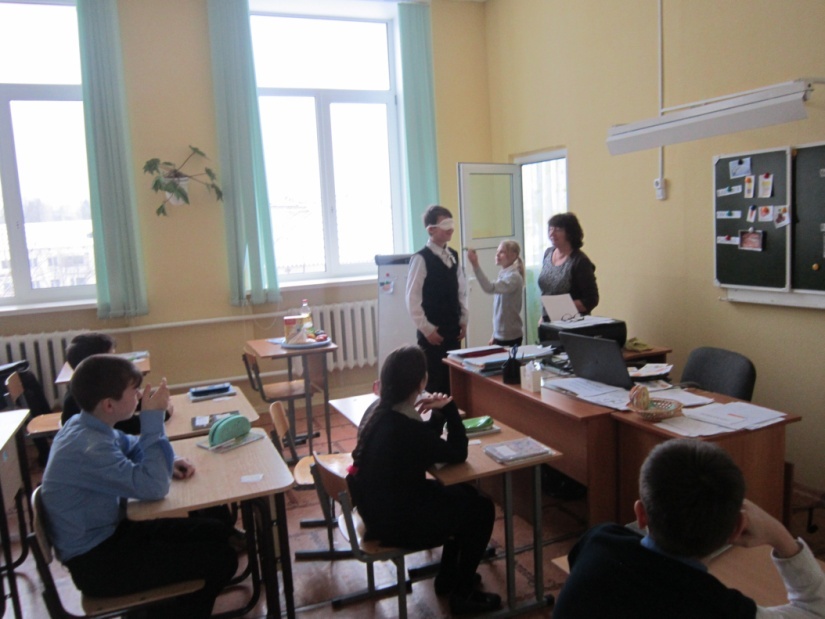 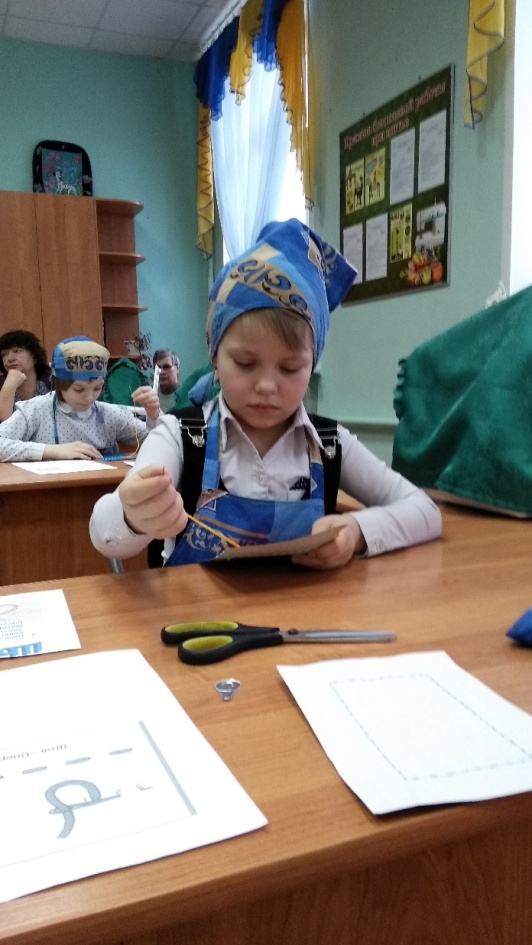 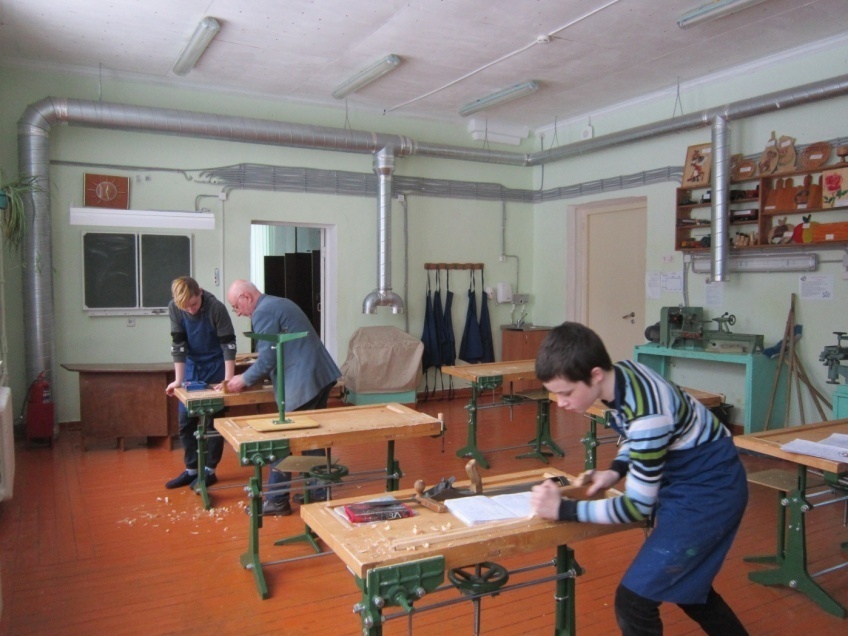 В благодарность за проведение открытых мероприятий!
Деловая атмосфера, доброта и искренняя заинтересованность педагогов, сделали уроки и занятия  интересными, познавательными, направленными на понимание материала.  
В классах царила атмосфера сотрудничества между взрослыми и школьниками.
Успехов всему коллективу учреждения в педагогической деятельности!
Администрация